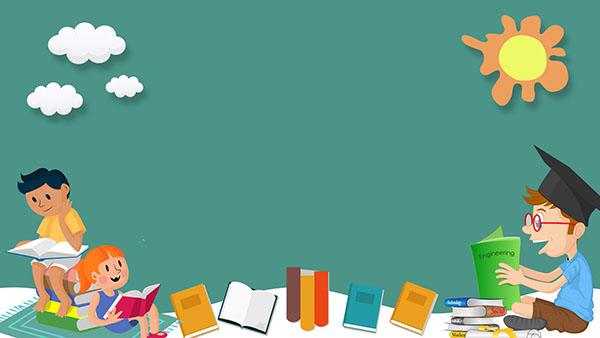 So sánh các số trong phạm vi 100
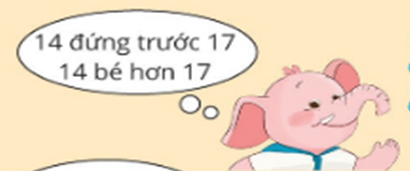 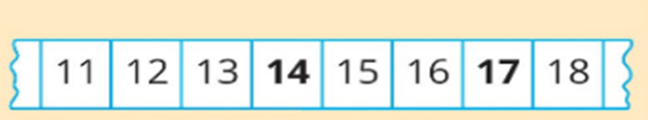 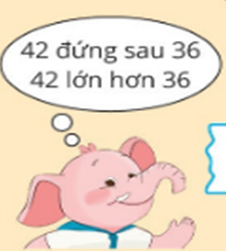 <
14
...
17
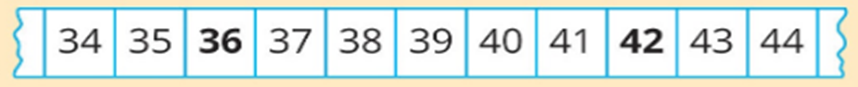 >
42
...
36
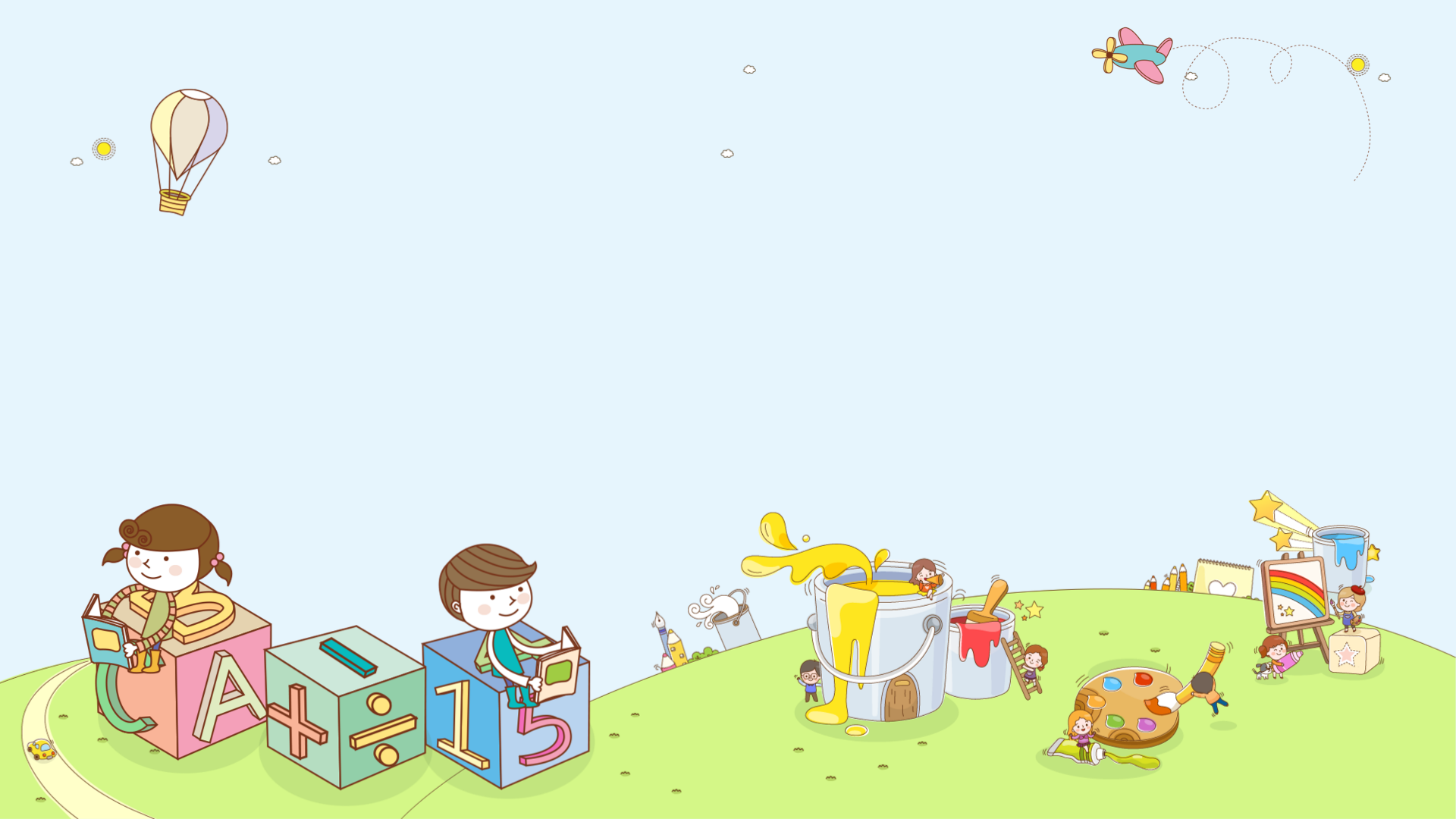 Luyện tập
16
12
15
18
9
10
<
>
<
>
70
50
60
90
30
100
<
>
<
=
55
60
61
64
66
>
=
>
<
13
14
15
Bó hoa của Lan nhiều bông nhất với 15 bông hoa
Bó hoa của Mai ít bông nhất với 13 bông hoa
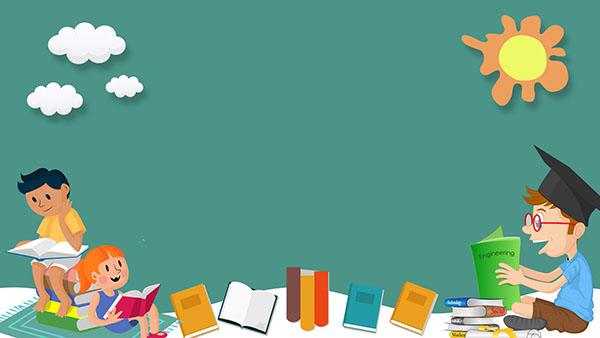 Vận dụng